“How do you love maths? It’s horrible!”Exploring some of our challenges
Naureen Durrani
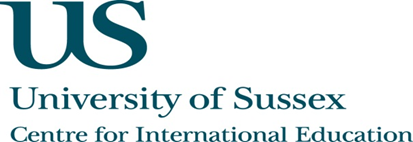 Funded by HEFCE and managed by the HEA  (2007-10)
2
Project Team
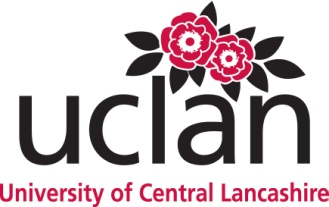 Project Director
Project Director
Project Director
Project Director
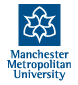 HISTORY
Vicki Tariq
Vicki Tariq
Vicki Tariq
Vicki Tariq
Dave Nicholls
BIOSCIENCES
Geoff Timmins
Roger Lloyd-Jones
Naureen Durrani
Post-doc
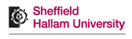 BUSINESS
Claire Worthington
3
Rationale
Numeracy skills are “key to the future success of graduates whatever they intend to do in later life” (Dearing et al.1997: 133). 

The Smith’s report noted that employers across a range of sectors demand a mathematically skilled workforce (Smith 2004). 

Graduate employers continue to express concerns about the level of numerical competence exhibited by their recruits

Undergraduates have identified gaps in their numerical competence and a lack of opportunities for developing such skills in degree programmes 

Numeracy skills necessary for the recruitment, retention and progression of students into HE.
4
Overall approach
5
Conceptions of maths (Crawford et al., 1994)
Fragmented: a fragmented body of knowledge described in terms of numbers, rules, formulae and equations

Cohesive: A set of complex, logical systems used to obtain insights which help us understand the world 

Students’ conceptions of mathematics were more fragmented than cohesive
[Mathematics is] Anything to do with numbers (female, 2nd year, business studies)

Contextualising the content is important:
[The lecturer] relates it to everyday life as well, so he doesn’t just chuck numbers at you and say
‘this is the probability of finding this evidence’. (Female, year 3, forensic science undergraduate)
6
[Speaker Notes: Interestingly:
Undergraduates not provided with any opportunities to practise or further develop their numeracy skills appeared to hold more fragmented conceptions of mathematic, while students, while those offered such opportunities held more cohesive conceptions. 

Female students appeared to hold more fragmented conceptions of mathematics, whilst males held more cohesive conceptions. 

Undergraduates from Science and Technology appeared to hold less fragmented conceptions of mathematics than students from Arts, Humanities and Social Sciences and more cohesive conceptions of mathematics than students from Health and Social Care; no significant difference in conceptions of mathematics was apparent between students from Science and Technology and those from Management.

Contextualising the maths can help students develop a more cohesive conception of maths.]
Attitudes towards maths
Dynamic interaction between students’ attitudes towards maths and their performance in the subject

Overall, students’ attitudes towards mathematics and the development of numeracy skills were positive.

36% lacked confidence, 38% expressed a lack of enjoyment of anything mathematical, and only 46% would have liked a job that involved them using numeracy skills

Students’ pre-university experiences can have profound influences on their attitude towards mathematics
When I took A Level, I had a Dr of maths and I always found ....... she was almost expecting me to understand things that I didn’t understand. ... so she probably lost my passion for Maths. (Male, year 3, forensic science undergraduate)
7
[Speaker Notes: But - over a third lacked confidence (36%), or expressed a lack of enjoyment of anything mathematical (38%), and only 46% would have liked a job that involved them using numeracy skills

Those offered opportunities to practise and further develop their numeracy skills as part of their degree exhibited more positive attitudes towards mathematics than those not offered such opportunities – they also appeared more motivated, expressed more enjoyment of mathematics and recognised more readily the usefulness of such skills - although there was no significant effect in terms of their confidence.

In general, males exhibited more positive attitudes than females – they appeared more confident and motivated, and expressed more enjoyment of mathematics - this may be due, in part, to the fact that male respondents possessed significantly higher levels of pre-university mathematics (or -related) qualifications than female respondents. 

Males and females did not differ significantly in terms of their recognition of the usefulness of mathematics/numeracy skills. 

Science and Technology undergraduates’ attitudes towards mathematics/numeracy were more positive than those of students from the other faculties; they were more confident, expressed greater recognition of the usefulness of mathematics/ numeracy, greater enjoyment of the subject and were more motivated.

Students’ experiences at secondary (and even primary) level can have quite profound influences on the attitude towards mathematics. But with maturity comes a better understanding of the value of maths and greater enjoyment of the subject.]
Approaches to learning maths (Crawford et al 1998)
Surface approach: an ‘intention’ is to fulfil assessment tasks by adopting a repetitive ‘strategy’

Deep approach: an ‘intention’ to understand what is being learned through use of a ‘strategy’ that focuses on concepts applicable to solving the problem 

Students using deep approaches outnumbered those using surface approaches

I’m normally the only one who wants to know how it [the formula] works out, but I have to know how it works to understand it. Otherwise, it’s just trying to remember and it seems like remembering a load of meaningless numbers ... but I feel like I’m being a burden by keep asking when no-one else seems to care why things come about. (Female, business studies undergraduate, possessing a grade B in GCSE Mathematics)
8
Maths anxiety
… she nearly did consider leaving the course … and on frequent occasions she had been asked to do calculations and she’d fallen to pieces in the clinical area, very upset, crying …. (Nursing tutor)
I mean it [compulsory statistics course] literally used to reduce students to tears. I have seen people crying. (History tutor)
Fear is the main cause for students staying clear of maths. It needs a gentle approach that provides plenty of opportunity to practice. I think the main area that needs attention is algebra. Once students manage to grasp this area, they will progress in leaps and bounds. (Bioscience tutor)
High levels of maths anxiety were positively correlated with:
Surface approach to learning maths
Negative attitudes
age
High levels of maths anxiety were negatively correlated with:
Cohesive conceptions of mathematics
 levels of competence in their numeracy skill
pre-university mathematics
9
Fig 1: Percentage of students expressing a moderate or high level of self-evaluated competence
10
To whom do students turn for help?
11
Suggestions for central university  support for numeracy skills
12
Awareness of employers’ needs
54% of the students were unaware of employers’ use of numeracy test and 80% were unfamiliar with numeracy tests 

48% were ‘moderately or very confident’ of passing such tests

More confident students were:
Male
Younger
Students based in the faculty of Science & Technology
13
Employers’ use of numeracy tests
51% use them; 64% use commercially available tests (Saville and Holdsworth Ltd (SHL) 

Those providing no additional training in numeracy skills were more likely to use numeracy tests 

A greater proportion of national (UK) companies and organizations (58%) use numeracy tests, compared to multinational (48%) and locally-based (46%) ones

Sectors more likely to use numeracy tests included bank or financial institution/services, national and local government , and accountancy or professional services (N =13)

32% of jobs demand a first degree in a specific academic discipline
Fig 3: Use of numeracy tests in relation to size of graduate
14
Numeracy and graduate jobs
70% of employers considered it ‘essential’ to ‘pass’ the tests

A third (32%) of all respondents required applicants to achieve a mark of  ≥ 60%

“Many graduates are rejected without interview because of poor maths skills”. (banking/financial services sector)

“We do find that even though our tests are pre-GCSE standard, around half of candidates fail”. (Bank or financial institution or services)
Fig. 4: Types of occupation in which numeracy tests form a component of recruitment processes
15
Numeracy skills demanded by employers
Fig. 5 Generic numeracy skills in which employers expect graduate competency
16
Conclusions
The potential for poor numeracy skills to limit any graduate’s acquisition of employment, irrespective of their academic discipline. 

Lack of awareness of the use of numeracy tests among students

Greater information on the use of numeracy tests in graduate recruitment and the range of sample tests available can help

Universities can play important role in addressing some of the underlying factors that can influence their undergraduates’ learning of mathematics and their engagement with numerical elements of the curriculum
17
References
Crawford, K., Gordon, S., Nicholas, J. and Prosser, M. (1994) Conceptions of mathematics and how it is learned: the perspectives of students entering university. Learning and Instruction, 4 (4), 331-345.
Crawford, K., Gordon, S., Nicholas, J. and Prosser, M. (1998) Qualitatively different experiences of learning mathematics at university. Learning and Instruction 8(5), 455-468.
Tariq, V. N., et al. (2013) Mathematical literacy in undergraduates: role of gender, emotional intelligence and emotional self-efficacy. International Journal of Mathematical Education in Science and Technology 44(8), 1143 –1159. 
Tariq, V. N. (2013) Emotional intelligence: a new weapon in the fight against maths anxiety? Psychology of Education Review Special Edition: New Directions in Emotional Education and Development 37(2), 13 – 18.
Durrani, N. & Tariq, V. N. (2012) The role of numeracy skills in graduate employability. Education + Training, 54(5), 419 – 434. 
Tariq, V. N. & Durrani, N. (2012) Factors influencing undergraduates’ self-evaluation of numerical competence. International Journal of Mathematical Education in Science and Technology 43(3), 337 – 356. 
Tariq, V. N., et al. (2010) Every Student Counts: Promoting Numeracy and Enhancing Employability. University of Central Lancashire, Preston pp. 127. 
Tariq, V. N. (2008) Defining the problem: mathematical errors and misconceptions exhibited by first-year bioscience undergraduates. International Journal of Mathematical Education in Science and Technology 39(7), 889 – 904.
18